Capacity Building of Rural Women in Climate Information:
Bridging the Gap Between Climate Science and Local Level Climate Adaptation Needs in Himalaya
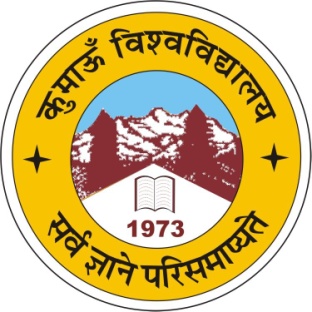 Professor Prakash C. Tiwari
Senior Fellow
Indian Council of Social Science Research [ICSSR]
Department of Geography Kumaun University, Nainital
Email: pctiwari@gmail.com
Why Himalaya?
It constitutes the Headwater of South Asia


Water and other ecosystem services sustain more than 45% global population in the densely populated plains of South Asia


People of South Asia has access to less than 5% of the global freshwater resources, and per capita water availability is between 1240 and 1730 Cubic Meter/Person/Year which further declining


The rapidly changing climatic conditions in Himalaya will have enormous implications ranging from water, food, livelihood and health security to inter-state conflicts
Farming, Food and Livelihood System Along the Himalayan Transacts
5000 m
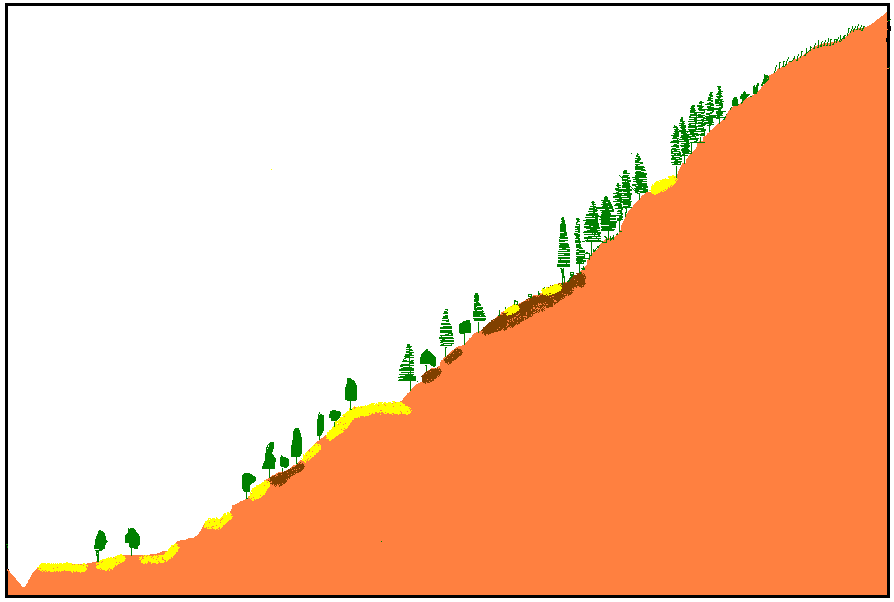 Transhumance Based Livestock Rearing
Medicinal Plants,
Potatoes, Beans
Alpine 
Zone 
Intensive 
Grazing
Great Himalayan Mountains
Alpine Zone with Sparse Population
4000 m
Transhumance Based Livestock Rearing,
Traditional Food Crops including wheat and buck wheat,
Potatoes
Sub-Alpine Mountains, Sparse Population, Extensive Cultivation, Livestock Grazing
Sub Alpine Mountains with Sparse Population
3000 m
Subsistence Framing with 
Livestock and  Wheat, 
Upland Paddy, Maize, 
Millets, Pluses
Mid Temperate Slopes, Mixed Himalayan Forests, Acute Water Scarcity, High Population Density Extensive Cultivation, Horticulture, Vegetable Farming
Middle Temperate Slopes with High Population Density
Lesser Himalaya 
Mountains
2000 m
T3
Intensive Framing with 
Livestock and  Wheat, 
Upland Paddy, 
Maize, Millets, Pluses
Lower Temperate Zone, Mixed Forests, Water Scarcity, High Population Density,  Intensive Cultivation
Lower 
Temperate 
Zone
With High Population Density
T3
1000 m
Sub-Tropical Zone, Deciduous Forests, High Population Density Intensive Cultivation
T2
T1
500 m
Sub-Tropical Zone 
with very Densely Populated River Terraces 
[Intensive Irrigated Farming of Paddy, Wheat, Pulses, Potatoes, Oilseeds, Vegetables
Siwalik
Hills
The Spatial Scale of Climate Change Adaptation Governance
Global
Regional
National
State level
Local Level
Sustainable Development Goals
Global Climate Models

Regional Climate Models

National Plans

State Plans

Local 
Needs
Mainstreaming Climate Change Adaptation and DRR
District
Development Block
Watershed
Policy Decision

  Policy Decision

Implementation
Geo-Climatic Complexities
Climate Change Adaptation Governance Policies and Action Plans
Local Level [Plan Implementation, Government Line Departments, Water, Irrigation, Agriculture, Public Work, Health, Horticulture, Tourism]

Village Level [Community-based Institutions, Natural Resource Development and Utilization, Gender Norms, Equity, Justice]

Household Level [Traditional Knowledge]
Risk
 
Vulnerability


Adaptive Capacity



Impact, Decision and Response
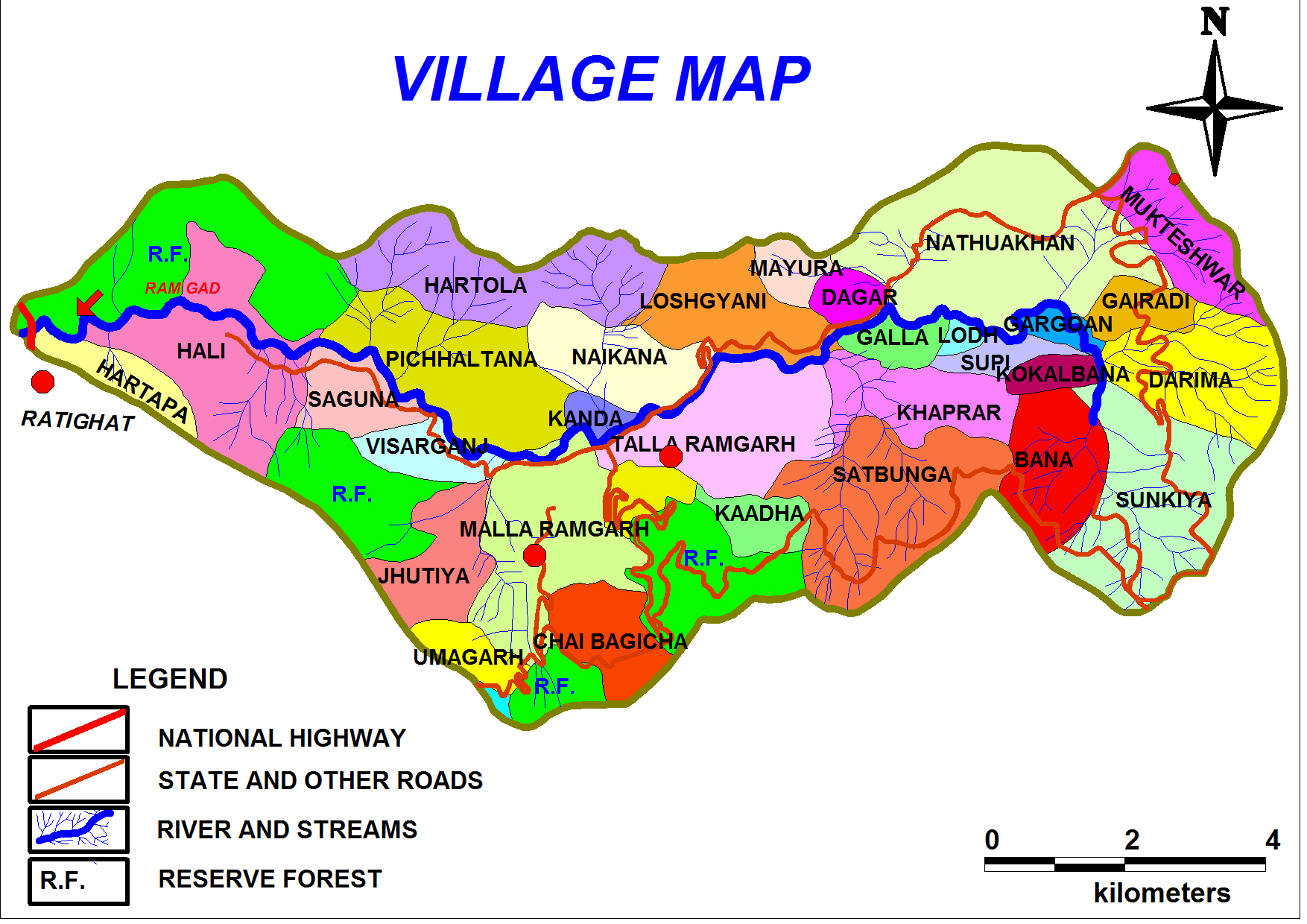 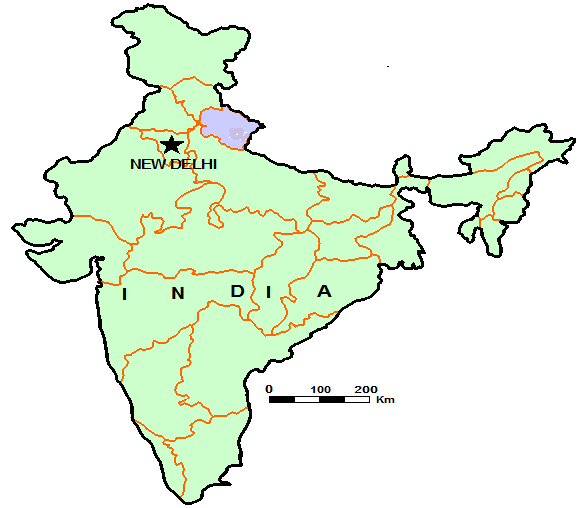 Ramgad Watershed: Kumaon Lesser Himalaya
[Community Based Climate Monitoring]
Bohrakot
Automated Weather Station
Manual Weather Station
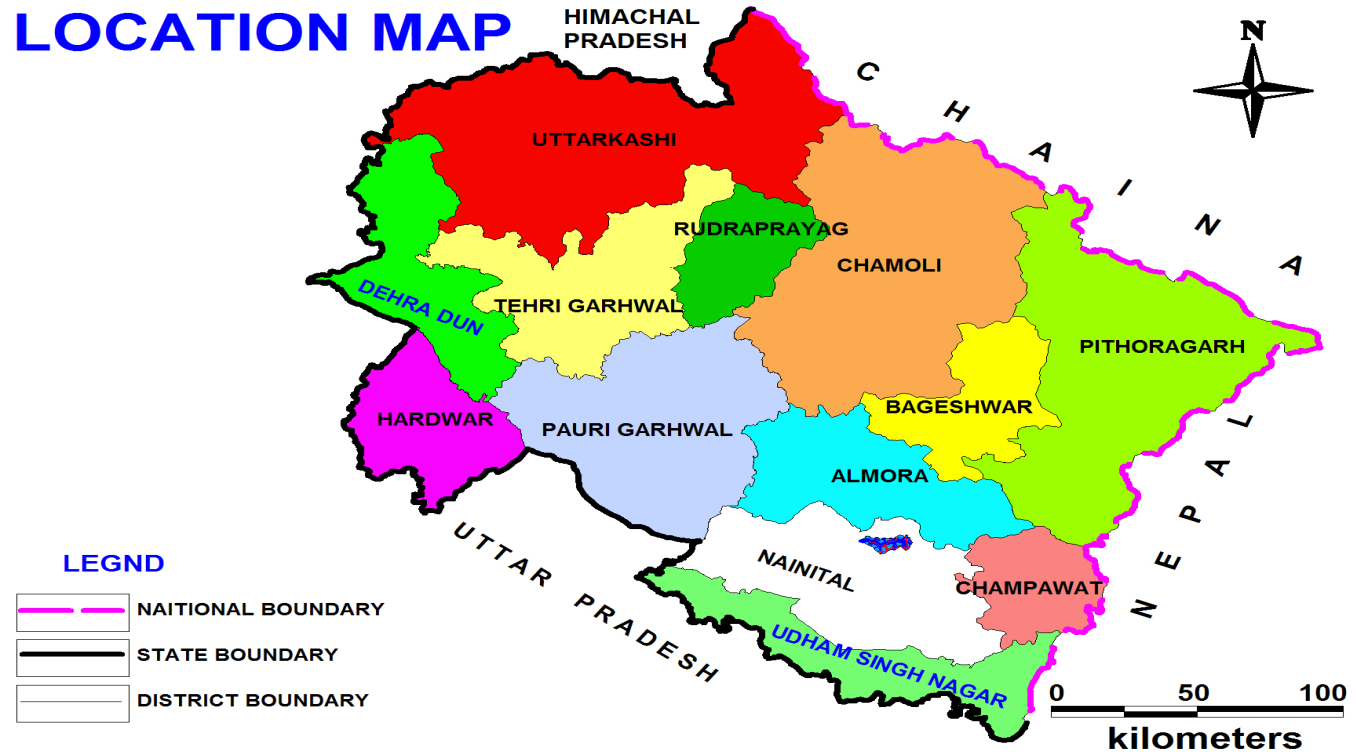 Local Level Climate Information: 
Making Climate Science Community and Women Centric
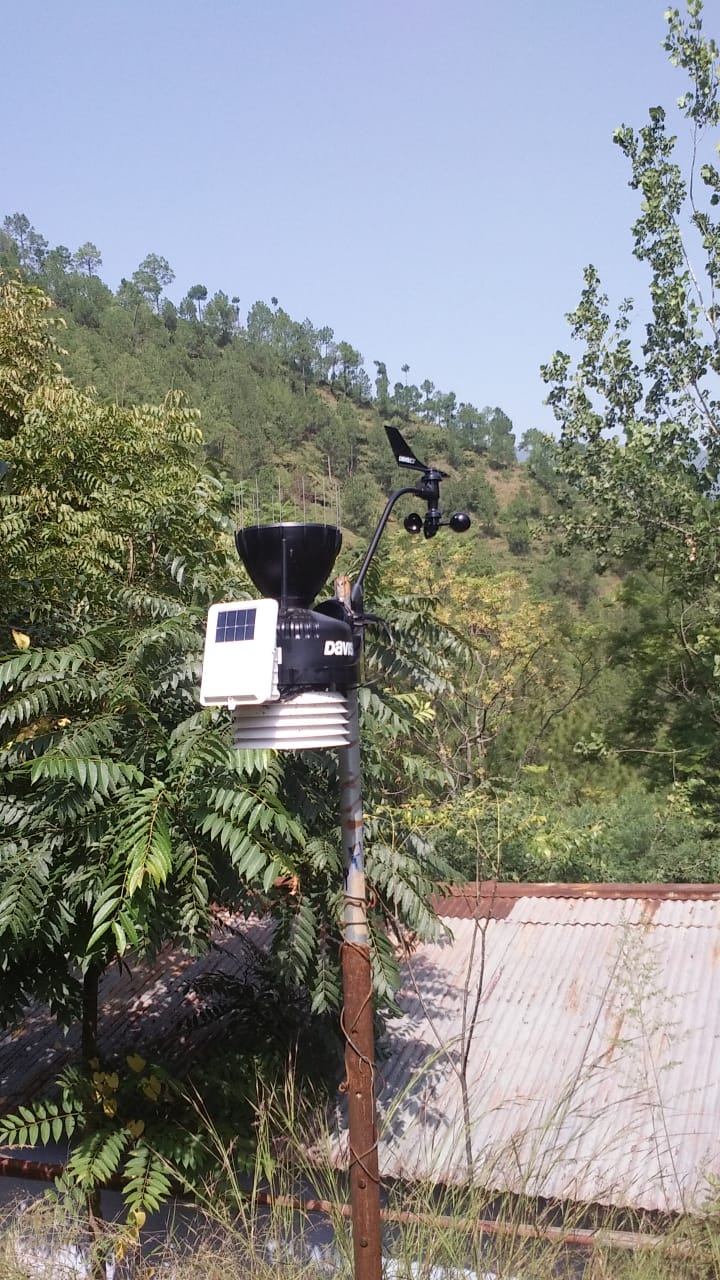 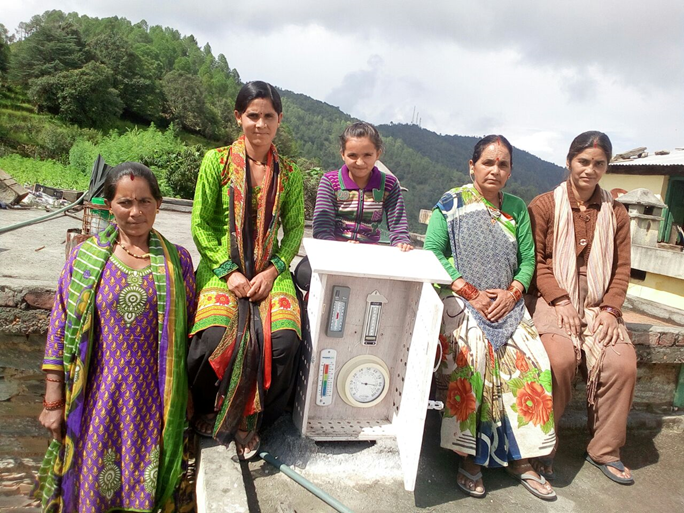 Village Councils
[Village Panchayats]
Meetings and Consensus Building and Identification of Villages
Forest Councils
[Forest Panchayats]
Identification of Sites  for Installation of Weather Equipment
Local Level Government Line Departments
Observation, Recording , Sharing and Dissemination
[SMS]
Flash Flood Early Warning
Identification 
of Institutional Mechanism
Block Development
Officer [Nodal Point]
Installation of Weather Equipment in identified Villages
Non -Governmental Organizations
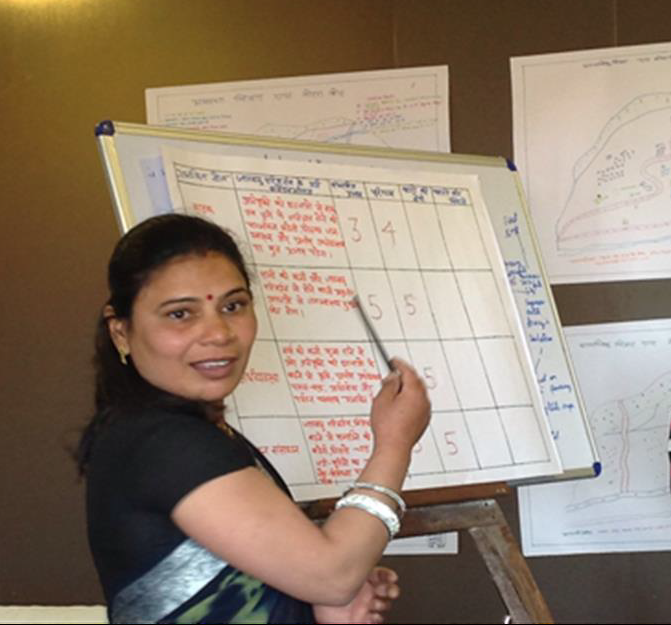 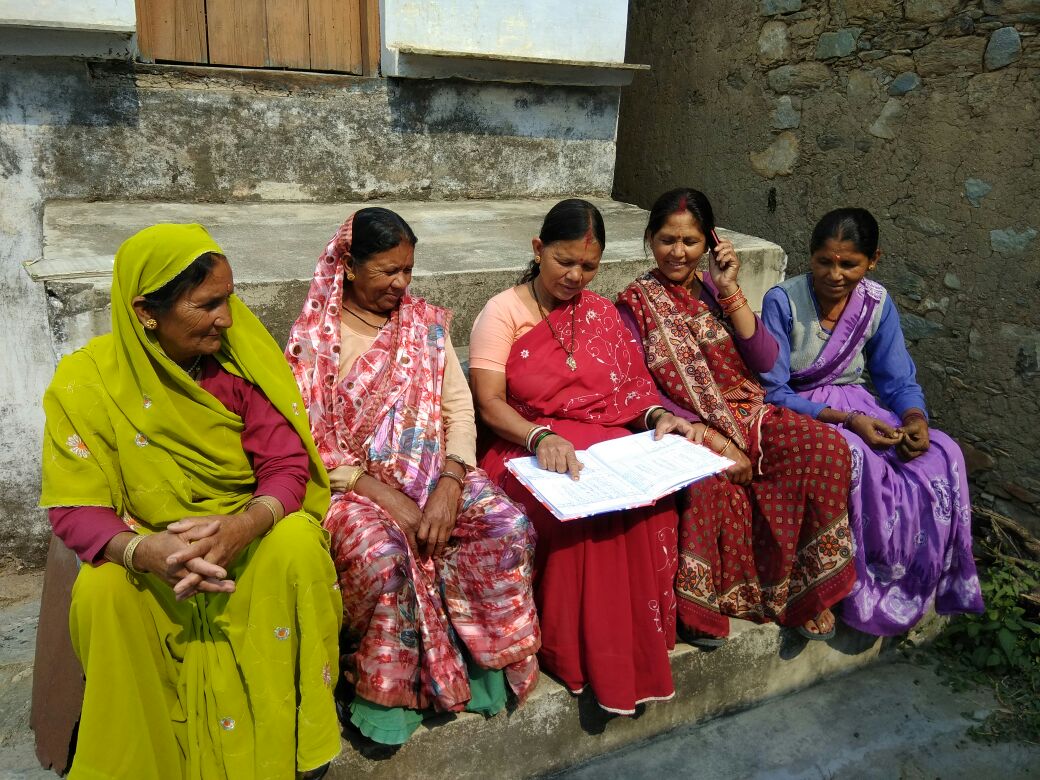 Training of Community Members and Other Stakeholders
Civil Society Organizations
Youth Clubs, Schools, Women’s Associations
Local Institutions: Key Actors in Shaping Vulnerability and Risk, Mobilizing Community, Resources,  Information, Knowledge and Technology
Local Institutions
Block Development Committees
Government
Institutions
Community-based Institutions
Private Institutions 
[Private Business Enterprises]
Religious and Charity Organizations
Youth Clubs
Local Bodies
[Panchayat Raj Institutions]
Local Government Line Departments 
[Forest, Irrigation, Water Supply, Agriculture, Livestock, Health, Irrigation, Public Work]
Mountain people have developed distinctive mechanisms to cope with natural risks by forming a range of institutions 
It is necessary to identify and map local institutions and strengthen them through their capacity building
Improve community access to local institutions
Facilitate vertical as well as horizontal coordination among the institutions
Forest Councils
Municipal Councils
Gram Panchayats
Mahila Mangal Dals
CSOs
NGOs
Self Help Groups
What its Contribution?
This is improving the perception, visualization and response mechanism of local communities specifically women to climate change, 

Improving community access to knowledge, information, technology and 

Empowering local communities in climate information and services


Setting an illustration of communicating climate science to communities and facilitating Community-based Adaptation (CbA)


Sensitizing communities about the importance of climate information in local level adaptation
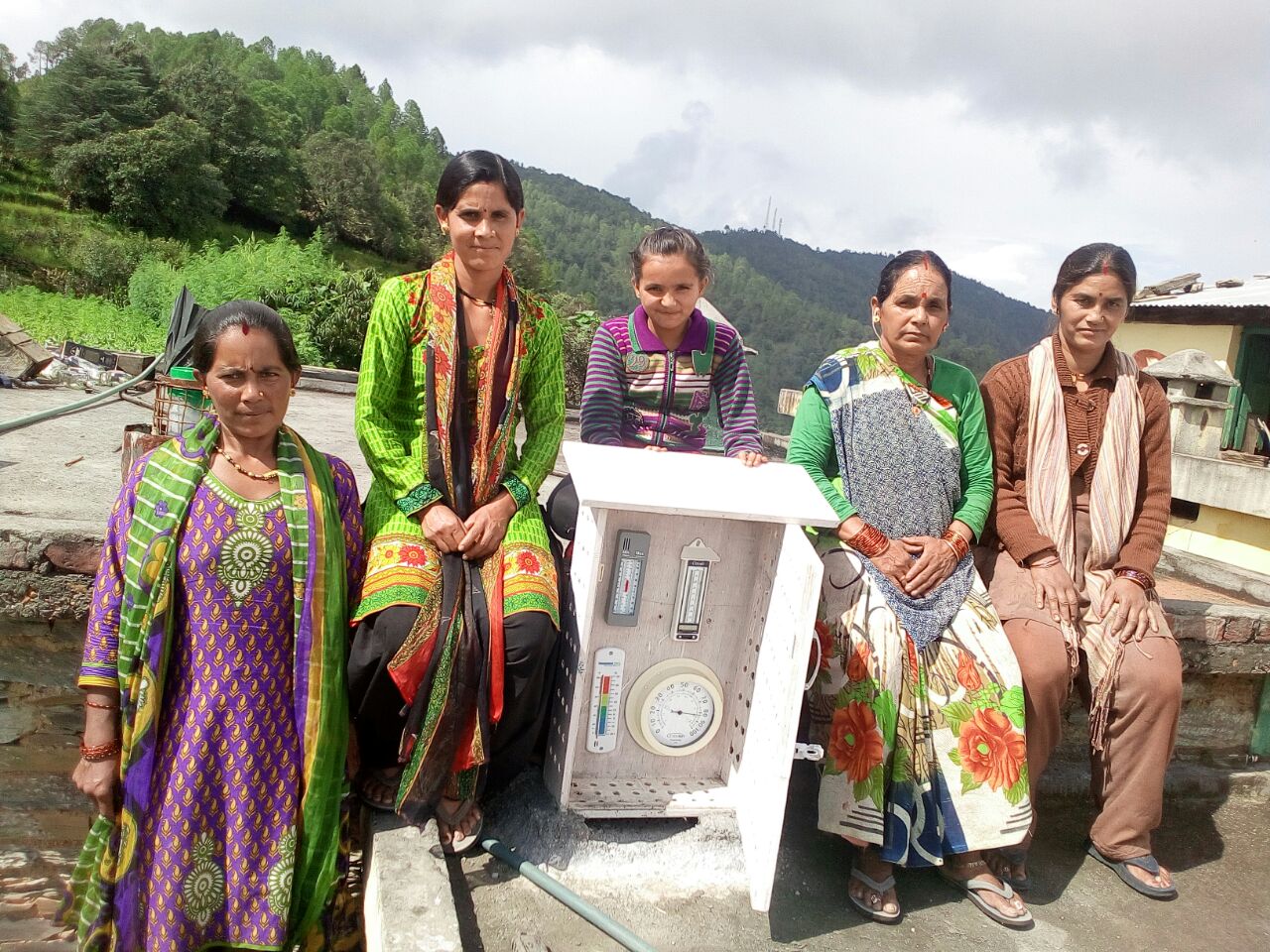 Thanks!